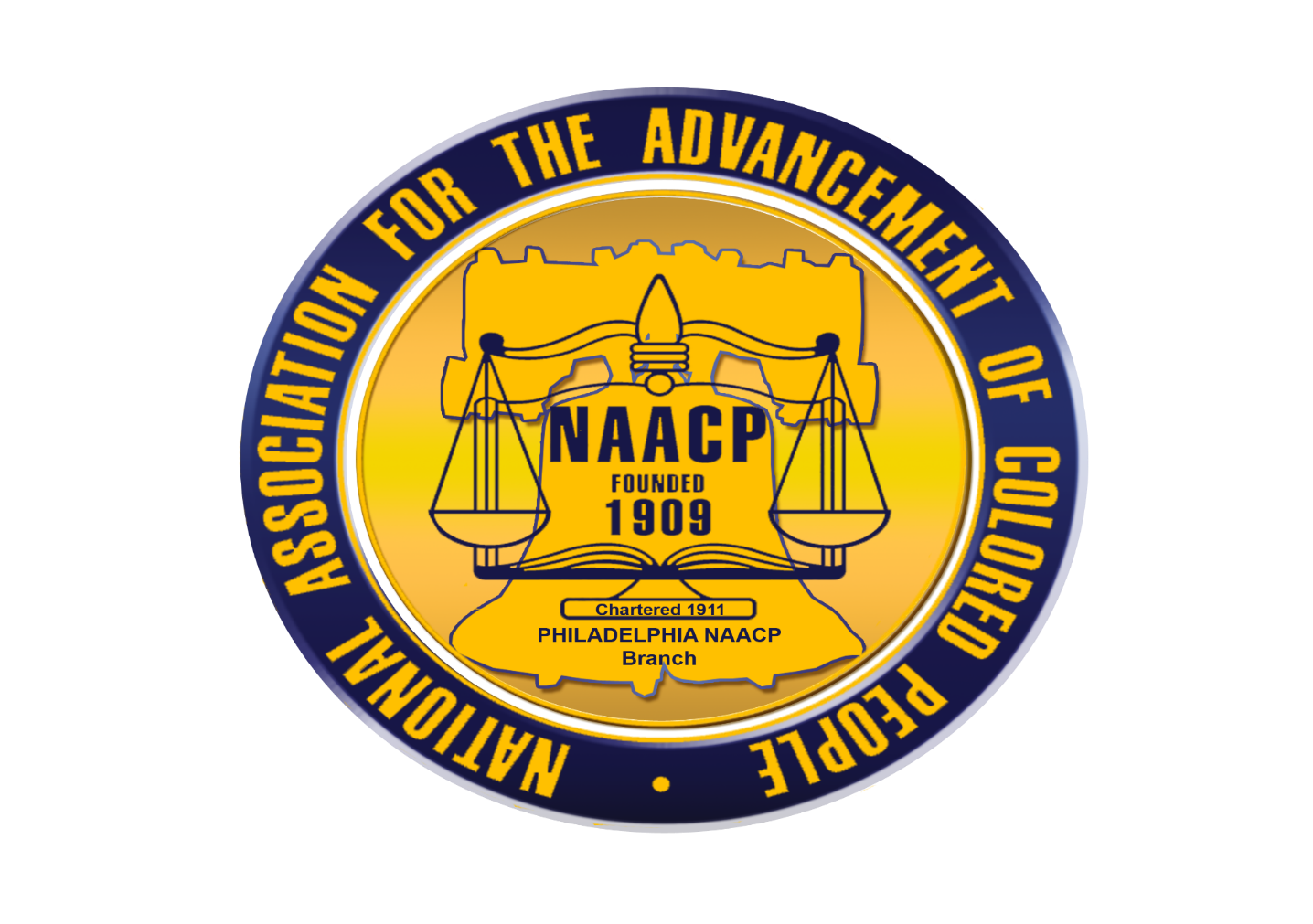 2018 HEALTH FAIR AND BACK 2 SCHOOL RALLY
Every child is a gift, they just unwrap their packages at different times and different addresses.																Anonymous
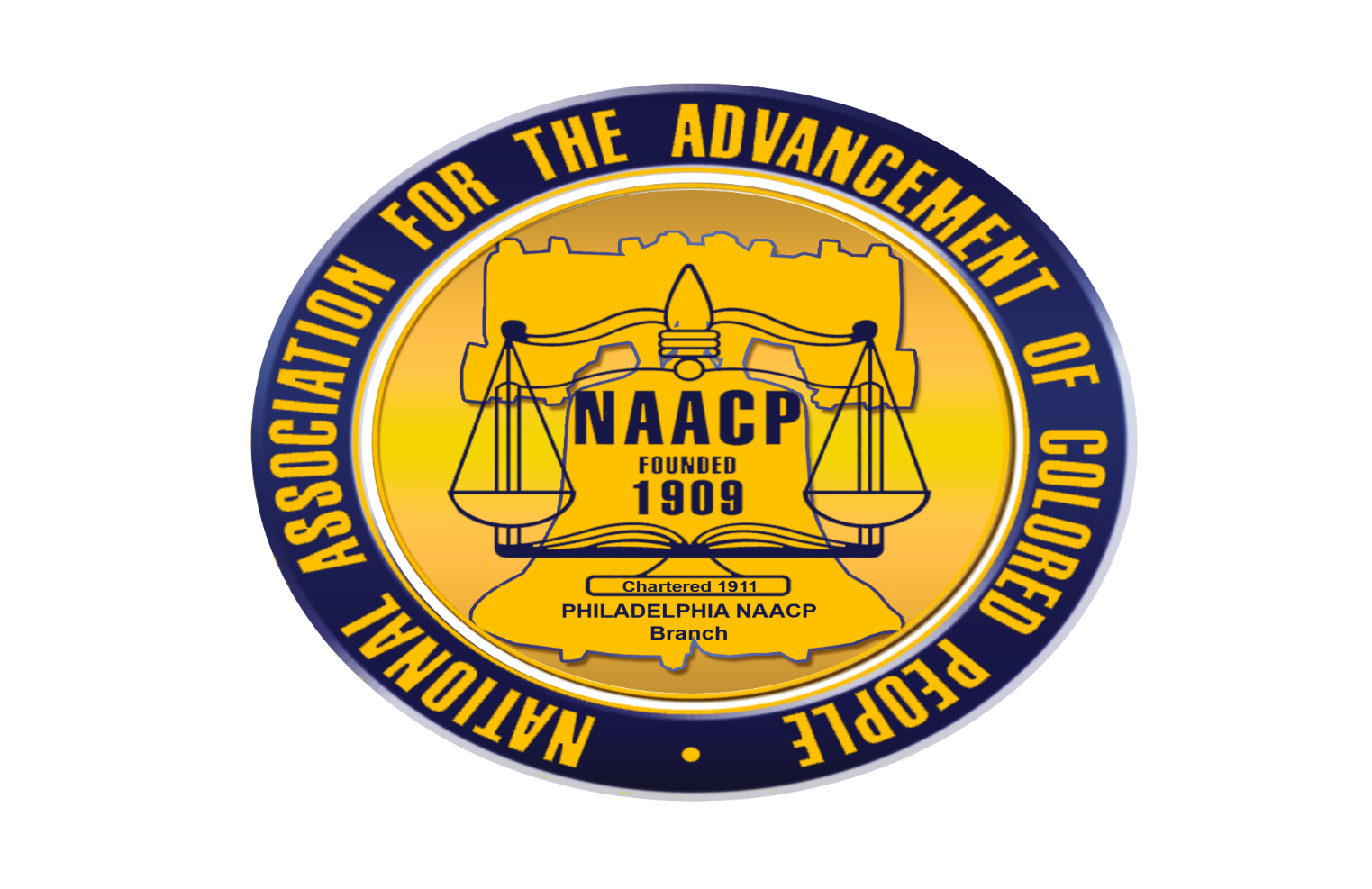 NAACP GARLAND
garlandtxnaacp.org
SPONSORS & PARTNERS
BANK OF AMERICA

CITY OF GARLAND

DRUG PREVENTION RESOURCES / IMPACT

GARLAND ASSOCIATION FOR HISPANIC AFFAIRS (GAFHA)
SPONSORS & PARTNERS
GARLAND FAITH COMMUNITY SEVENTH-DAY ADVENTIST CHURCH

GARLAND INDEPENDENT SCHOOL DISTRICT


HALF PRICE BOOKS GARLAND

KROGER 

MOUNT HEBRON BAPTIST CHURCH
SPONSORS & PARTNERS
NORTH EAST DALLAS JACK AND JILL

NOON EXCHANGE CLUB OF GARLAND

PARKLAND COMMUNITY SERVICES

WALMART
SPONSORS & PARTNERS
GARLAND AREA BROTHERHOOD

GARLAND CLUB NANBPWC INC.

UNITY IN COMMUNITY CHURCHES
SPONSORS & PARTNERS
GAABSE

COMMUNITY MULTICULTURAL COMMISSION
Mount Hebron Baptist Church1233 State Highway 66Garland, Texas 75040972.276.5218
onthemount.org
Garland Faith Community Seventh-day Adventist Church1702 E Centerville Rd Garland, TX 75041
gfccadventist.org
DRUG PREVENTION RESOURCES     IMPACT GARLANDdpri.com
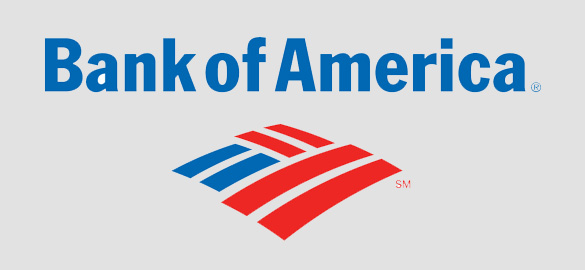 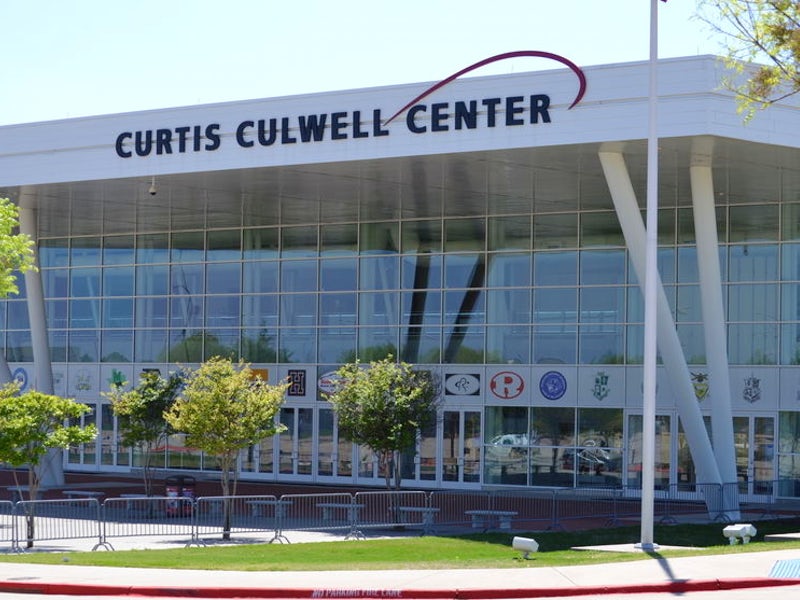 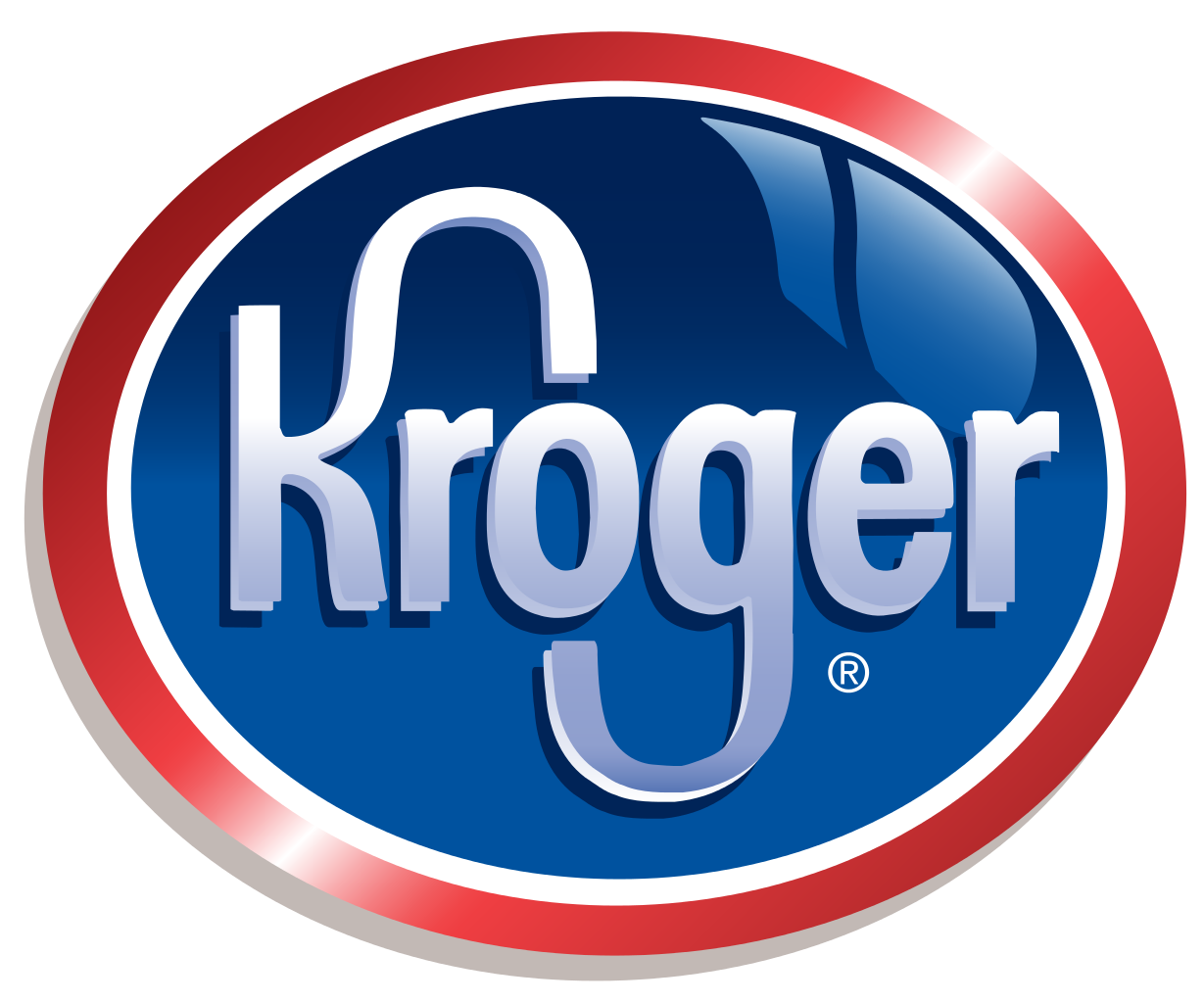 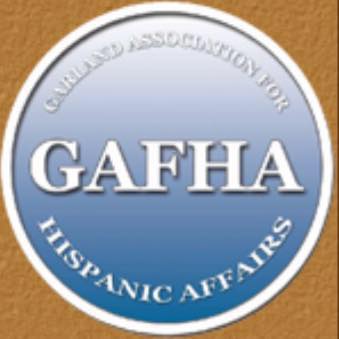 gafha.net
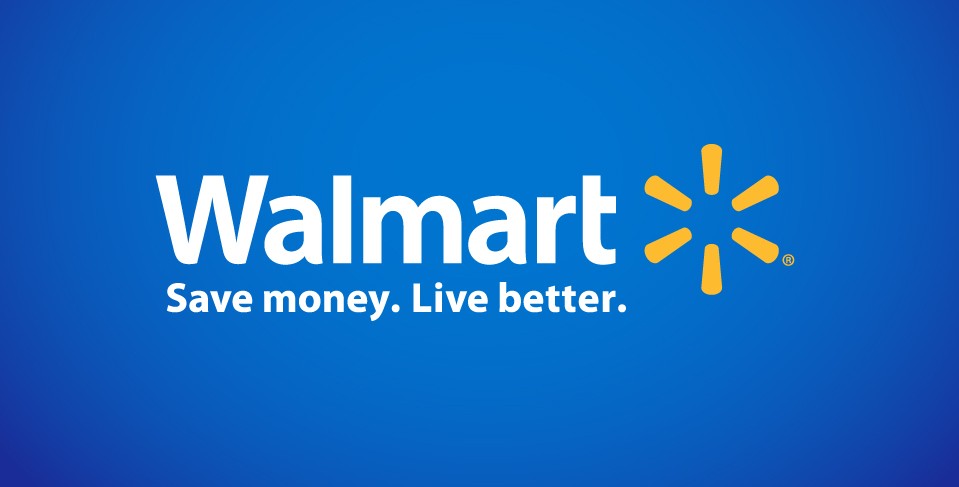 The Noon Exchange Club of Garland
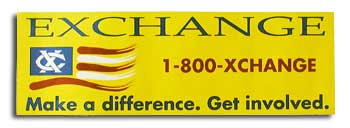 noonexchangeclubofgarland.org
Randolph-Brooks Federal Credit Unionrbfcu.org
Jesse Sanchez
jessesanchez@rbfcu.or  
469.500.5363
Just because you may not have what others have 
doesn’t mean you don’t have what it takes.
								
									Anonymous
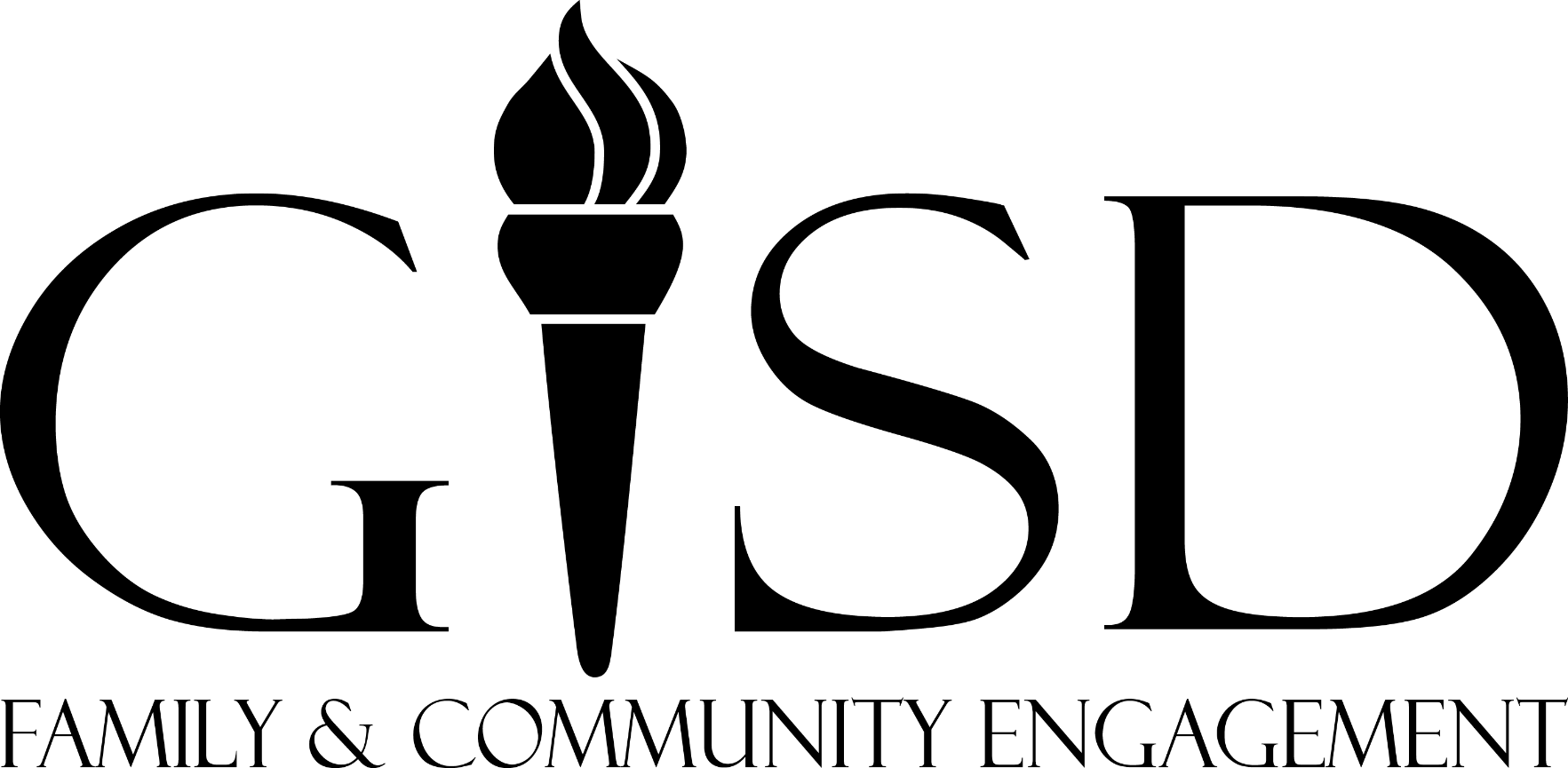 Free Workshops for GISD FamiliesTalleres gratis para familias del GISD
Positive Parenting Program
October 25, 2018
November 15, 2018
February 7, 2019
April 25, 2019
All seminars will be held at the 
Jill Shugart Professional Development Center
870 W. Buckingham Rd. Garland, TX 75041
6:00—7:30 p.m.
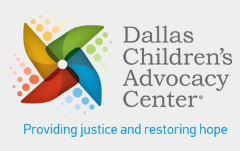 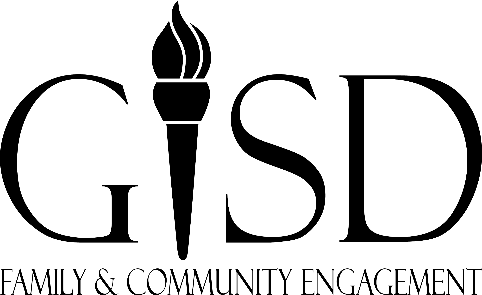 @gisdengagement
#gisdfamily
#gisdcommunity
www.triplep-parenting.net
El poder de padres positivos
25 de octubre, 2018
15 de noviembre, 2018
7 de febrero, 2018
25 de abril, 2019
Todos los seminaries se llevarán acabo en
Jill Shugart Professional Development Center
870 W. Buckingham Rd. Garland, TX  75041
6:00—7:30 p.m.
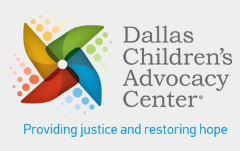 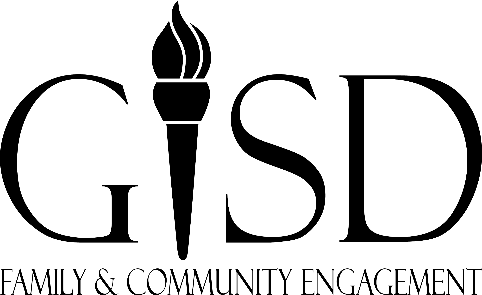 @gisdengagement
#gisdfamily
#gisdcommunity
www.triplep-parenting.net
Chương trình Phụ Huynh Lạc quan
Ngày 25 tháng 10, 2018
Ngày 15 tháng 11, 2018
Ngày 7 tháng 2, 2019
Ngày 25 tháng 4, 2019
Tất cả các cuộc hội thảo sẽ được tổ chức tại
Jill Shugart Professional Development Center
870 W. Buckingham Rd. Garland, TX 75041
6:00 - 7:30 chiều
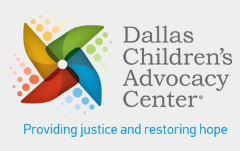 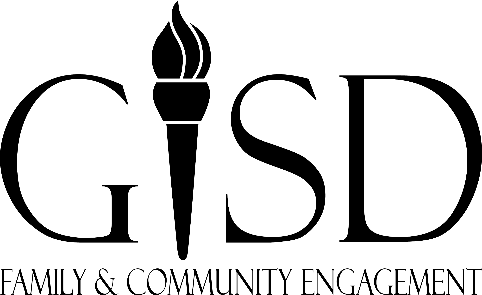 @gisdengagement
#gisdfamily
#gisdcommunity
www.triplep-parenting.net
SCREENINGS AVAILABLE
				  ON THE CONCOURSE LEVEL

City of Garland – Immunizations

Walmart - Vision Screening

Habla Speech Therapy 
         - Speech and Language Screening
SCREENINGS AVAILABLE
					ON THE ARENA FLOOR

Free Clothes - Garland Faith Community    
                                SDA Church
FREE BOOKS
						     ARENA FLOOR

NED Jack and Jill of America
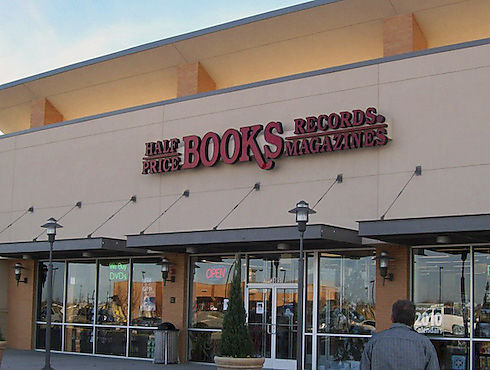